November 2011 CRFS Meeting
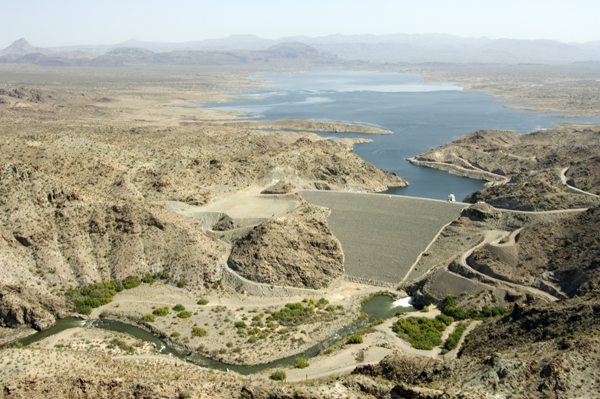 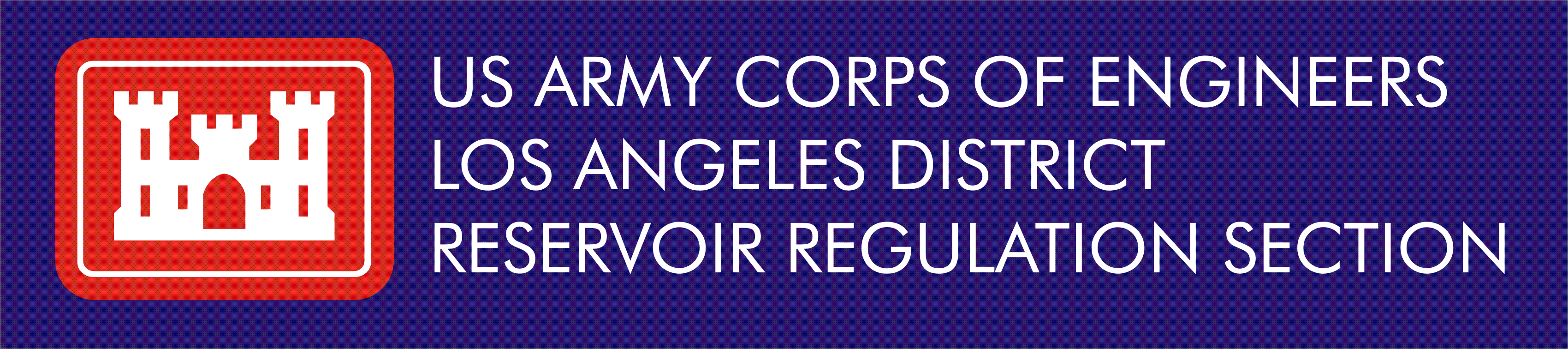 Greg Peacock
213-452-3536
gregory.peacock@usace.army.mil
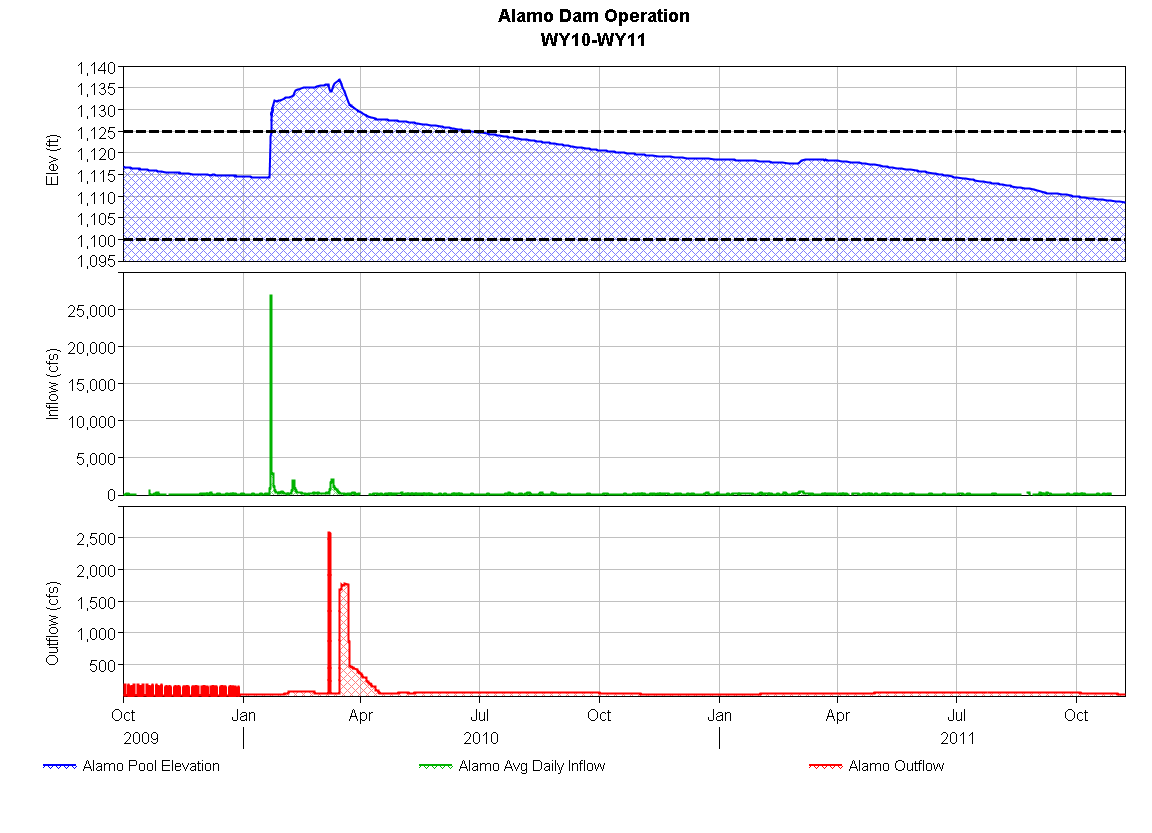 Target Pool 1125’ (161,000 ac-ft)
Currently 1108.6’  (104,400 ac-ft)
Outflow Reductions  @ 1100’ (80,400 ac-ft)
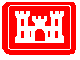 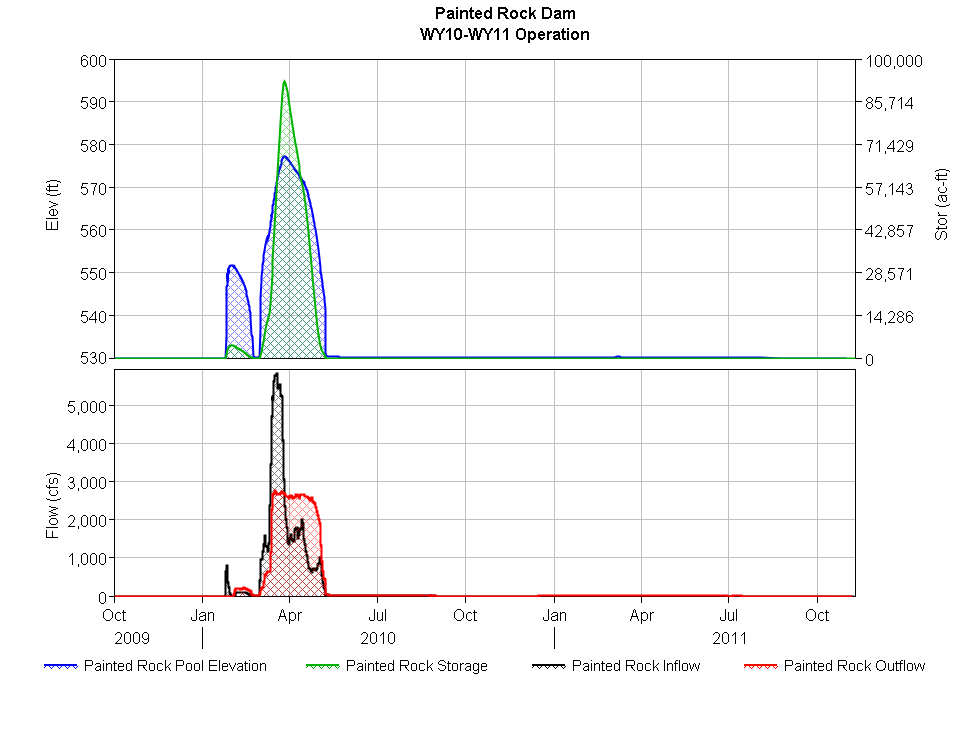 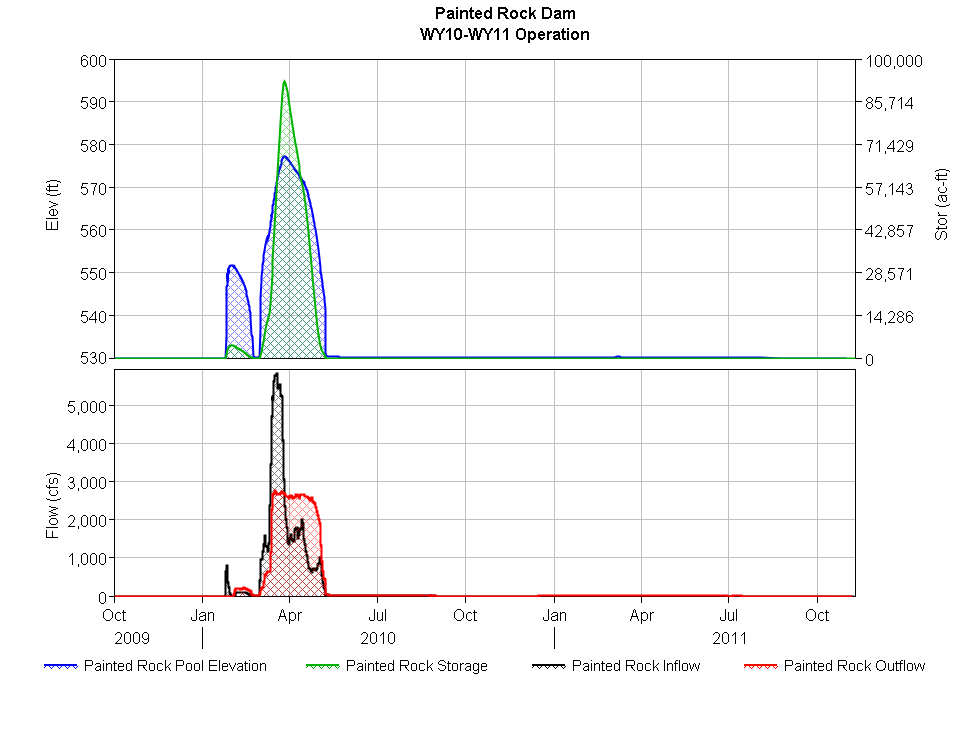 Painted Rock Dam Operation - 2010
Dry since 2010